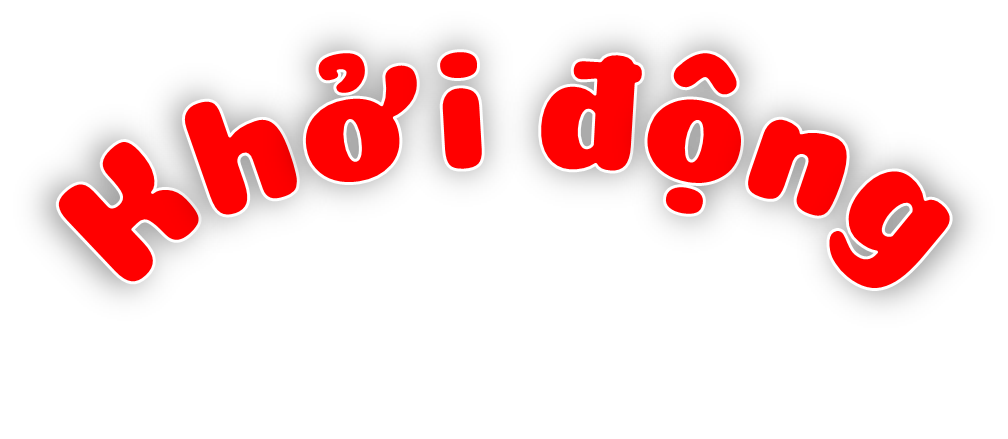 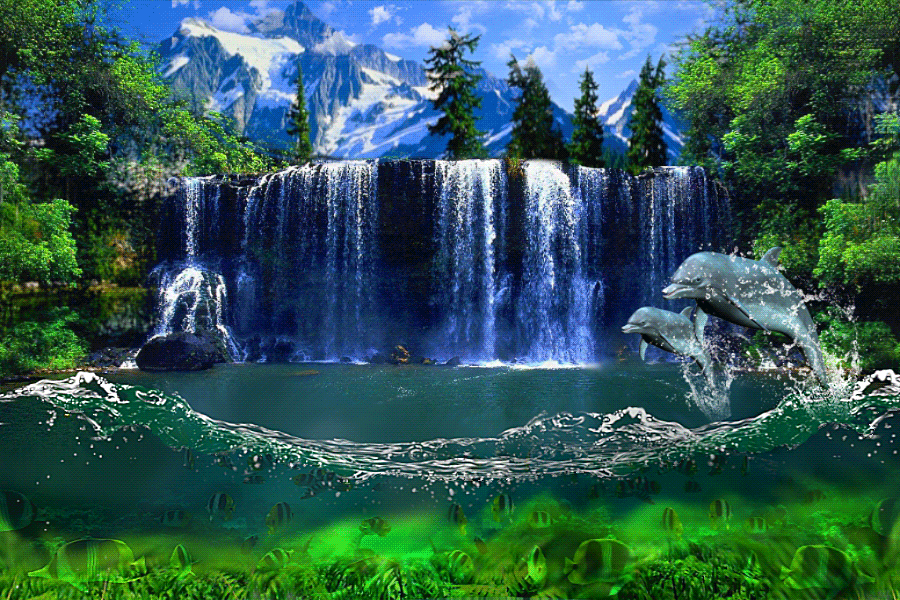 CHẮP CÁNH ƯỚC MƠ
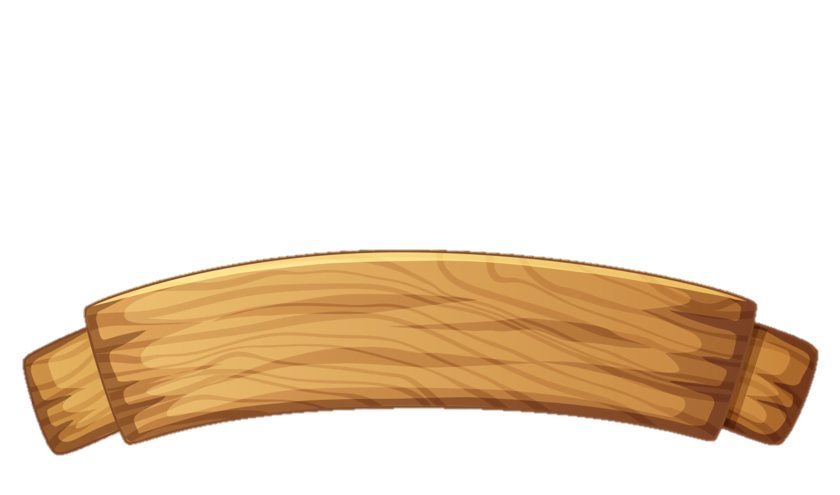 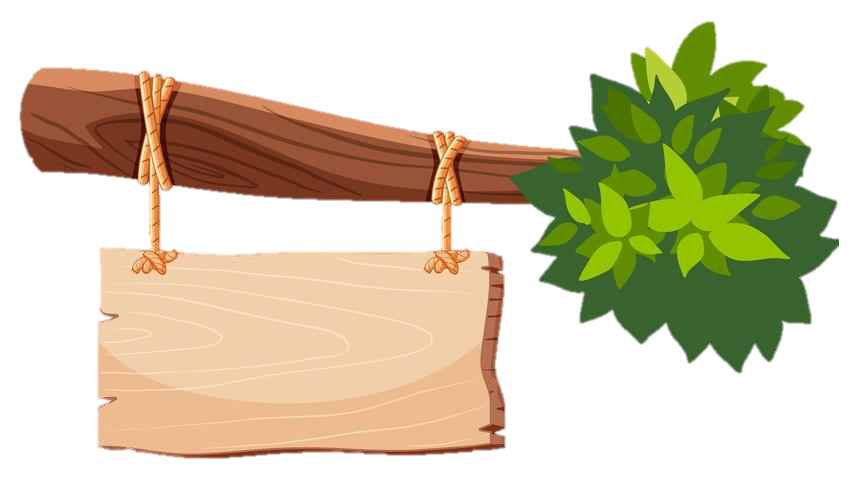 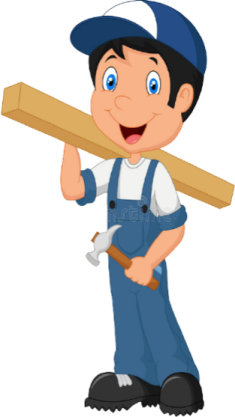 -> Trên đường trở về nhà gặp nước lũ đã cuốn trôi cây cầu.
-> Các em hãy giúp bác thợ mộc tốt bụng xây một cây cầu mới bằng cách trả lời đúng các câu hỏi nhé!
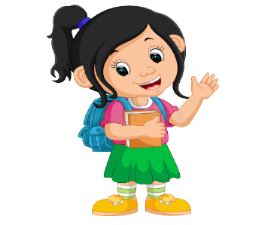 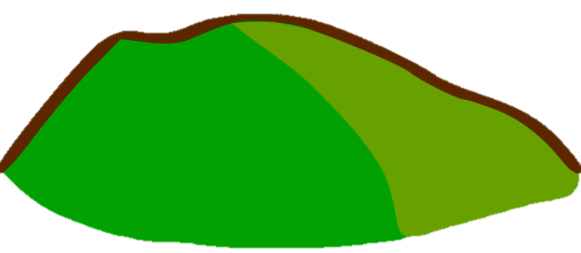 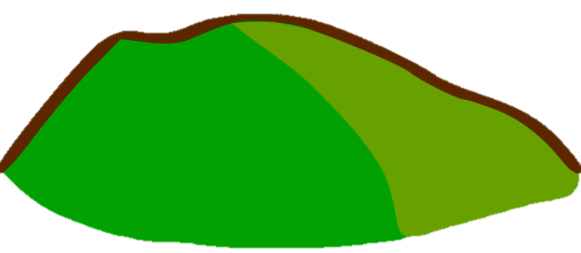 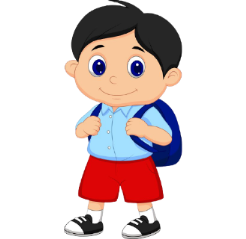 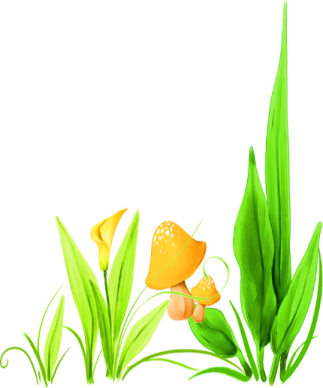 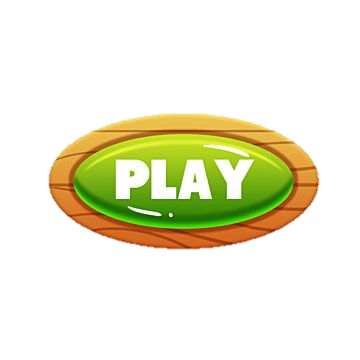 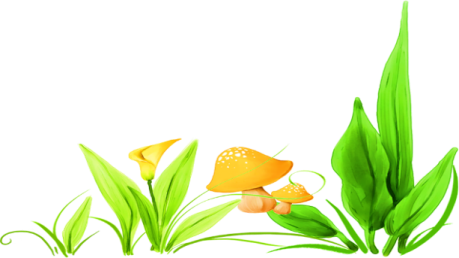 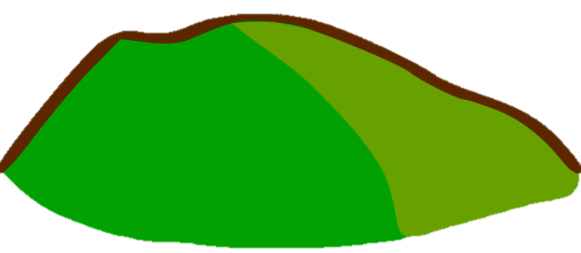 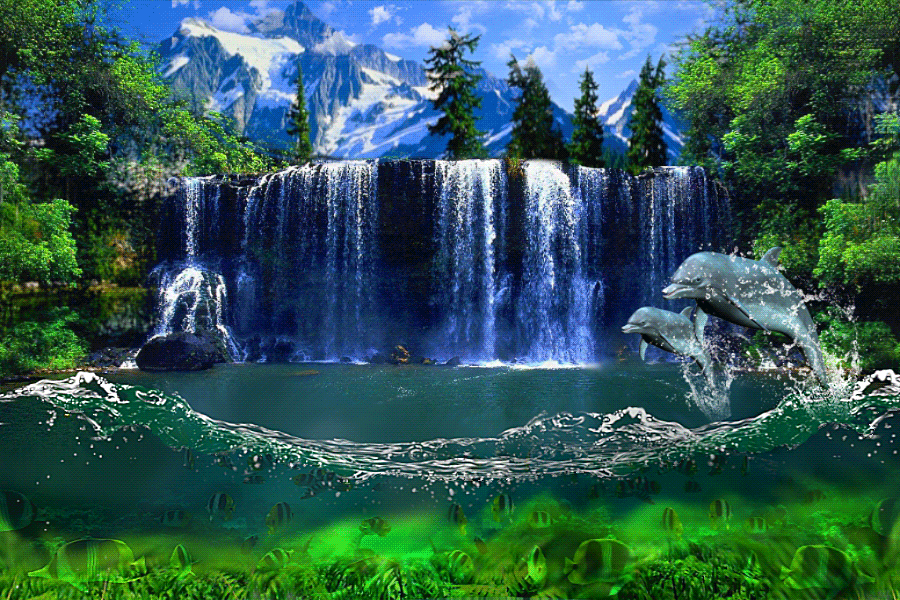 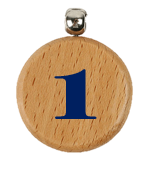 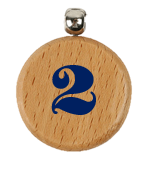 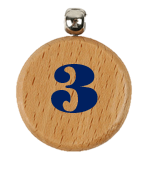 Cảm ơn các bạn rất nhiều!
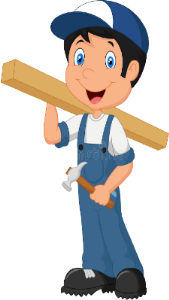 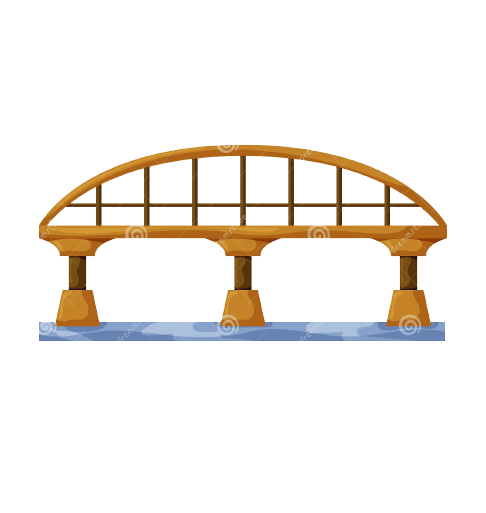 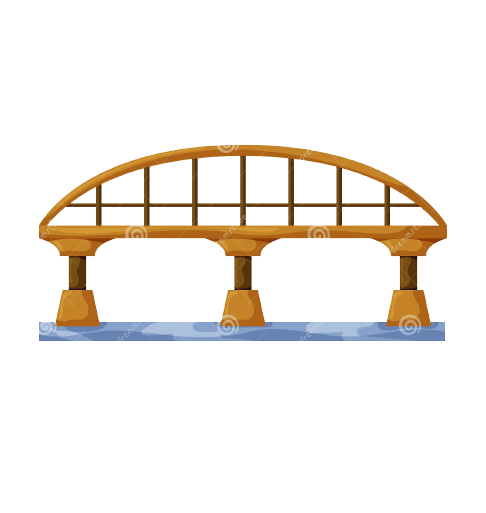 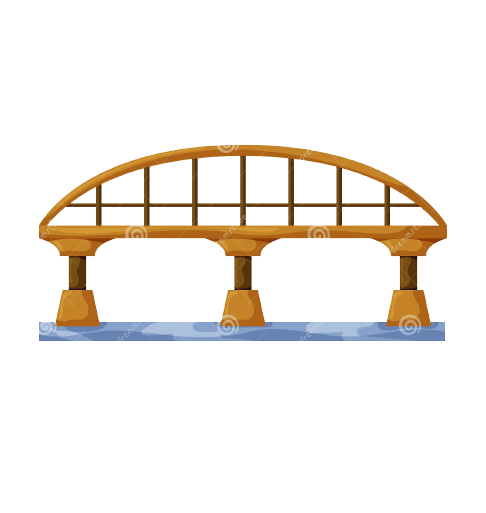 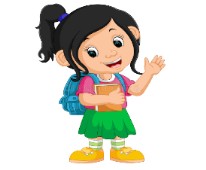 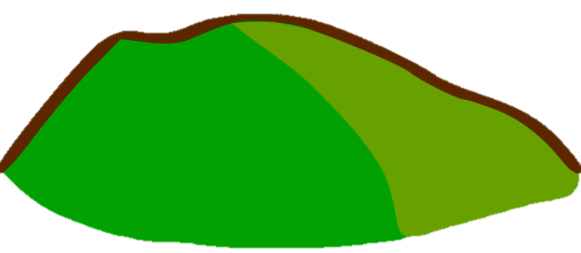 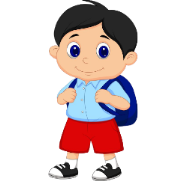 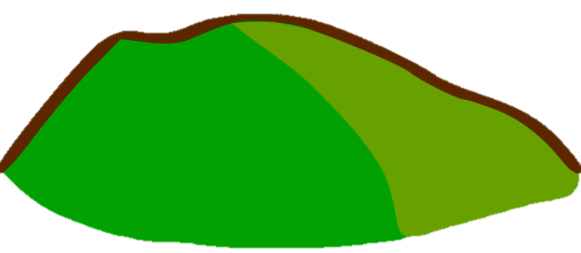 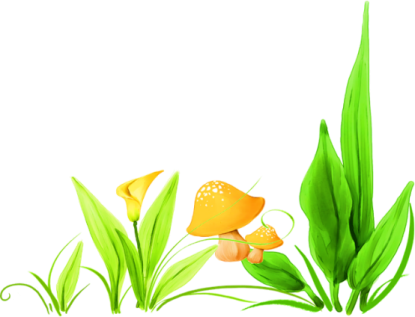 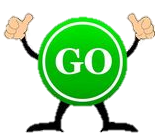 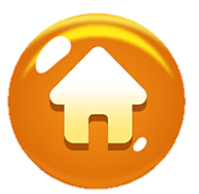 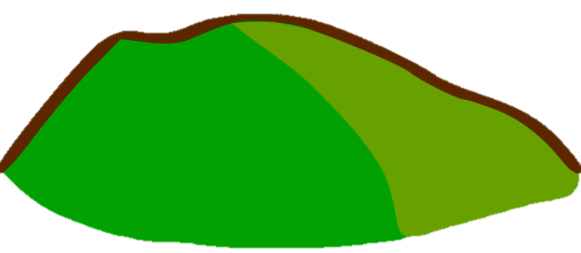 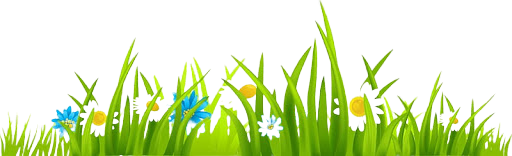 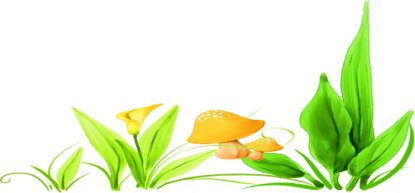 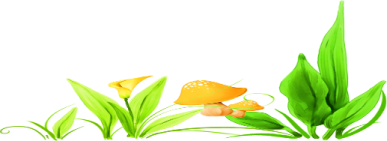 [Speaker Notes: Bấm vào số để ra câu hỏi, trả lời xong bấm ngôi nhà quay về, rồi bấm enter hoặc click chuột 1 cái để xây cầu. Xây cầu xong bấm go để các bạn nhỏ đi sang
Trả lời xong hết bấm vào ngôi nhà để đến bài mới]
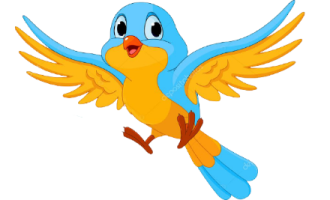 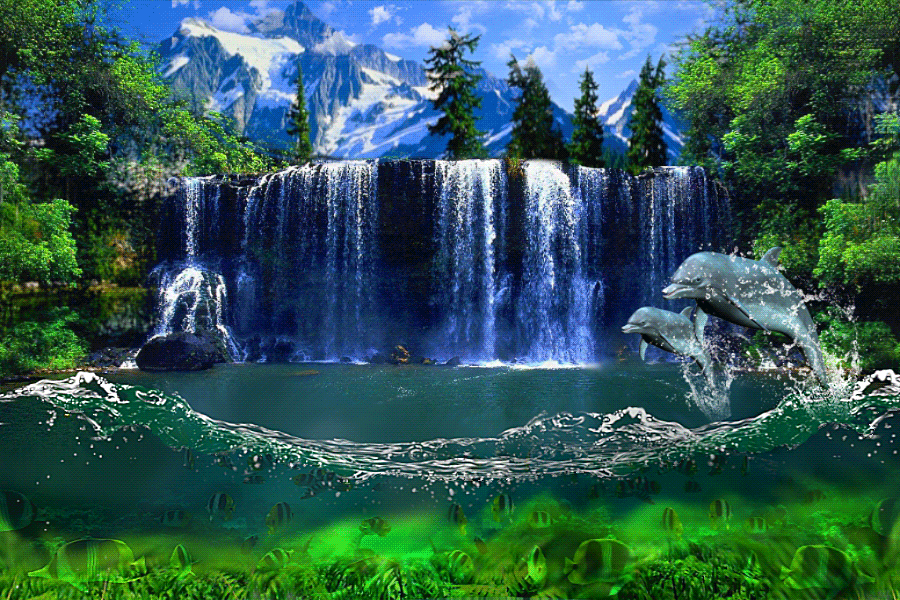 Đặt tính rồi tính
243
    2
x
6
4
8
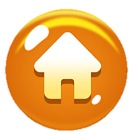 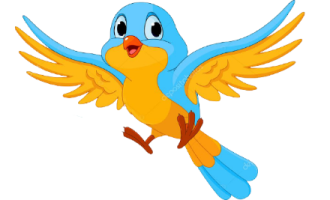 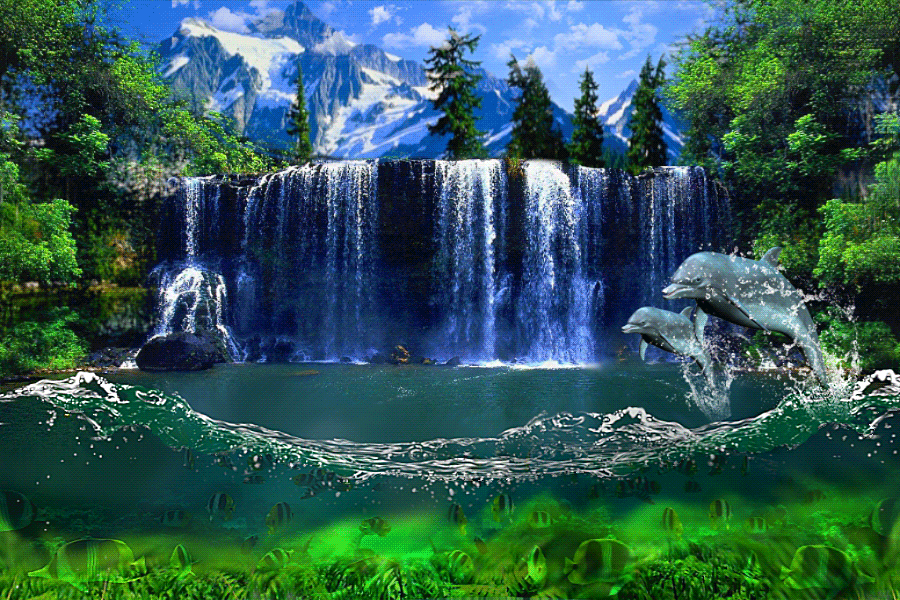 Đặt tính rồi tính
162
    4
x
8
6
4
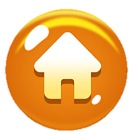 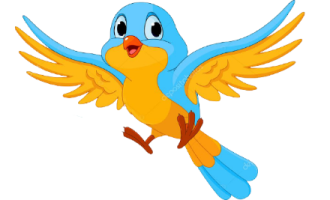 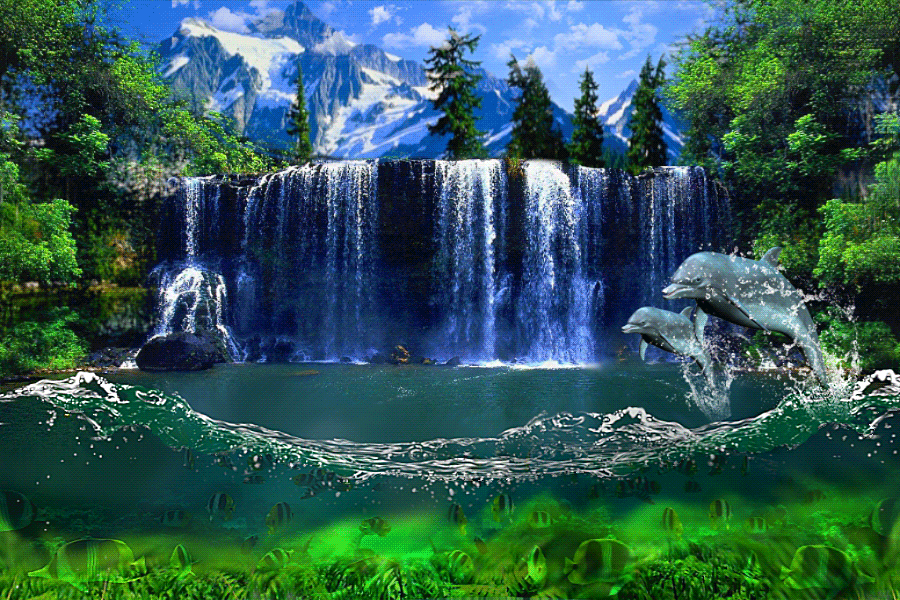 Đặt tính rồi tính
105
    5
x
5
5
2
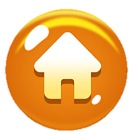 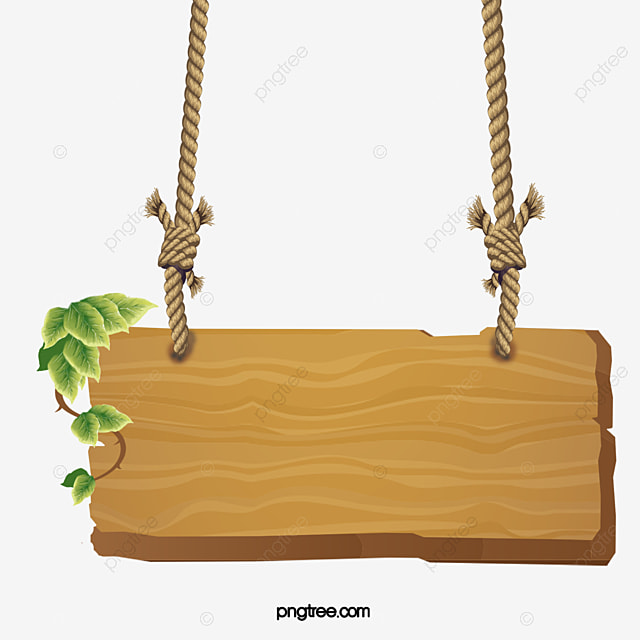 TOÁN
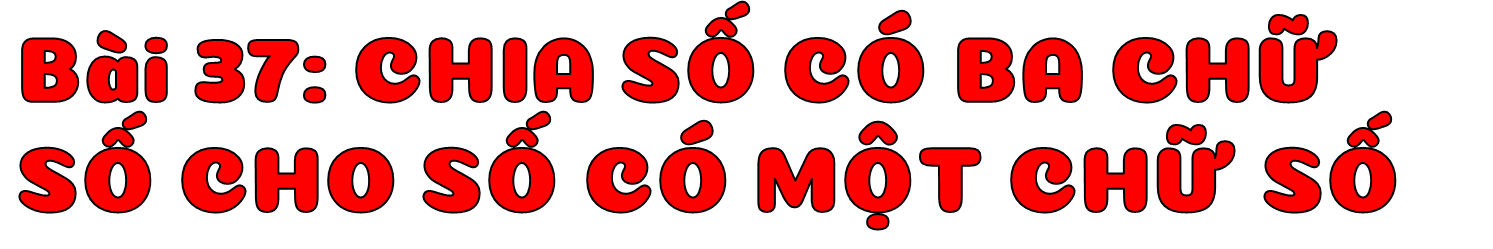 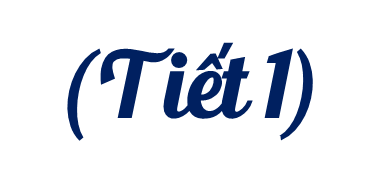 Trang 99 - 100
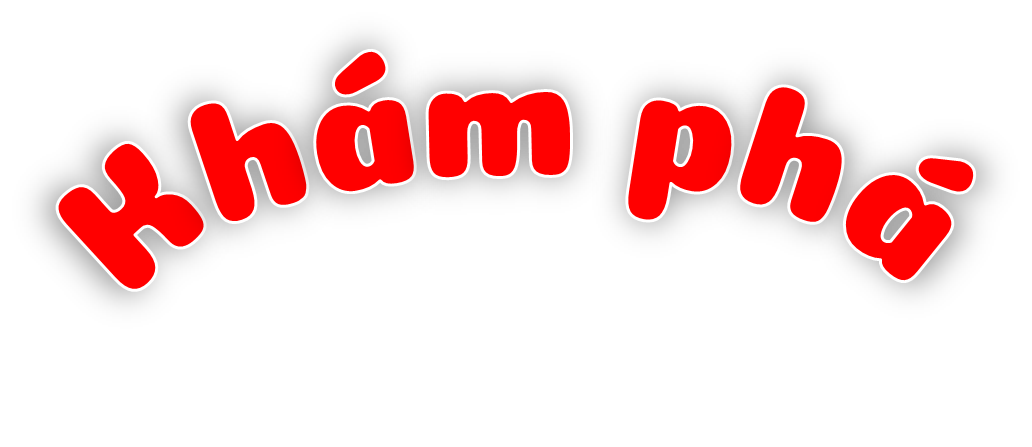 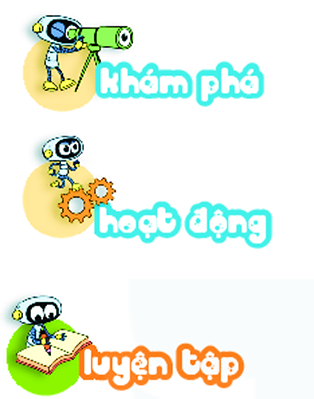 Với 312 vỏ chai thì chúng mình sẽ làm được bao nhiêu đồ chơi nhỉ?
Xếp số đồ chơi sẽ làm được vào các hộp, mỗi hộp có 5 đồ chơi thì được bao nhiêu hộp và còn dư mấy đồ chơi?
Mỗi đồ chơi làm từ 2 vỏ chai.
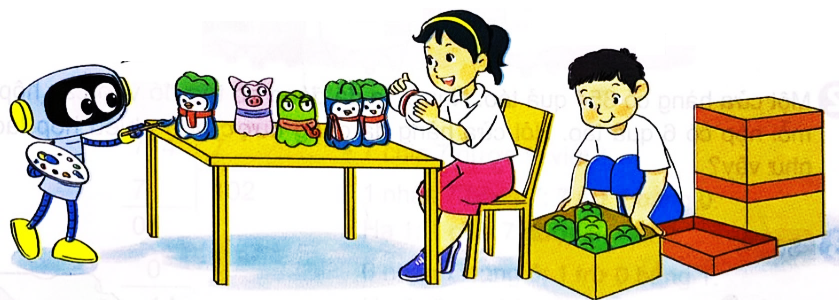 312 : 2 = ?
a)
3 chia 2 được 1, viết 1
1 nhân 2 bằng 2, 3 trừ 2 bằng 1.
312
2
2
1
5
6
Hạ 1, được 11; 11 chia 2 được 5, viết 5
1
1
10
5 nhân 2 bằng 10, 11 trừ 10 bằng 1.
1
2
Hạ 2, được 12; 12 chia 2 được 6, viết 6.
12
0
6 nhân 2 bằng 12, 12 trừ 12 bằng 0.
312 : 2 = 156
Ta nói: 312 : 2 là phép chia hết có thương là 156
b)
156 : 5 = ?
15 chia 5 được 3, viết 3.
156
5
3 nhân 5 bằng 15; 15 trừ 15 bằng 0.
15
3
1
6
0
Hạ 6; 6 chia 5 được 1, viết 1.
5
1 nhân 5 bằng 5; 6 trừ 5 bằng 1.
1
156 : 5 = 31 (dư 1)
Hoạt động
Ta nói: 156 : 5 là phép chia có dư có thương là 31 và số dư là 1
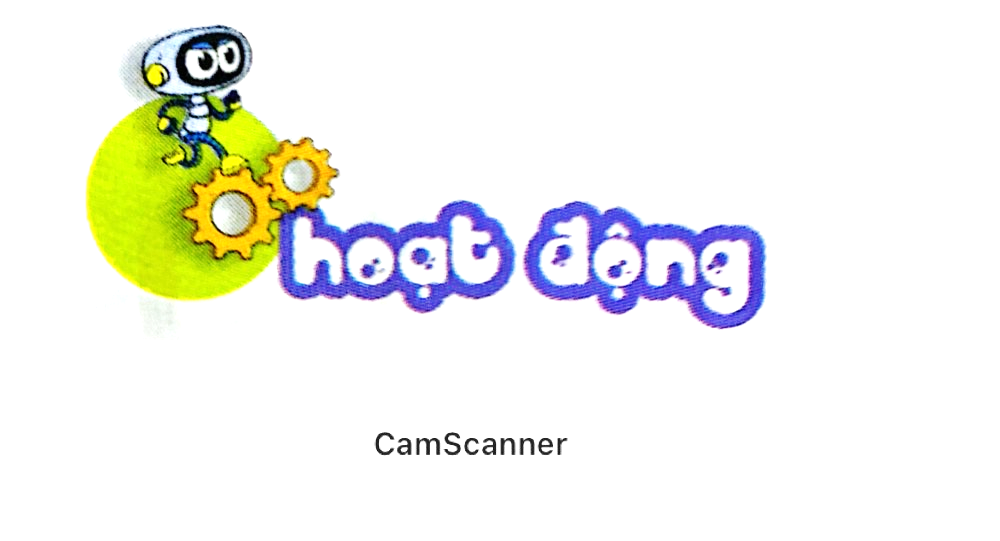 Tính
1
5
3
4
625
554
381
a)
4
3
1
3
8
5
1
2
7
1
2
5
5
1
0
8
1
2
12
6
10
3
4
2
1
2
5
32
21
25
2
0
0
Tính
1
b)
6
237
5
371
7
428
42
7
1
20
35
4
7
3
5
7
3
8
0
2
1
6
35
21
2
2
0
2
Một cửa hàng có 354 quả táo. Người ta đã đóng số táo đó vào các hộp, mỗi hộp có 6 quả táo. Hỏi cửa hàng đã đóng được bao nhiêu hộp táo như vậy?
Bài giải:
Cửa hàng đóng số hộp táo là:
354 : 6 = 59 (hộp)
Đáp số: 59 hộp táo
3
Số?
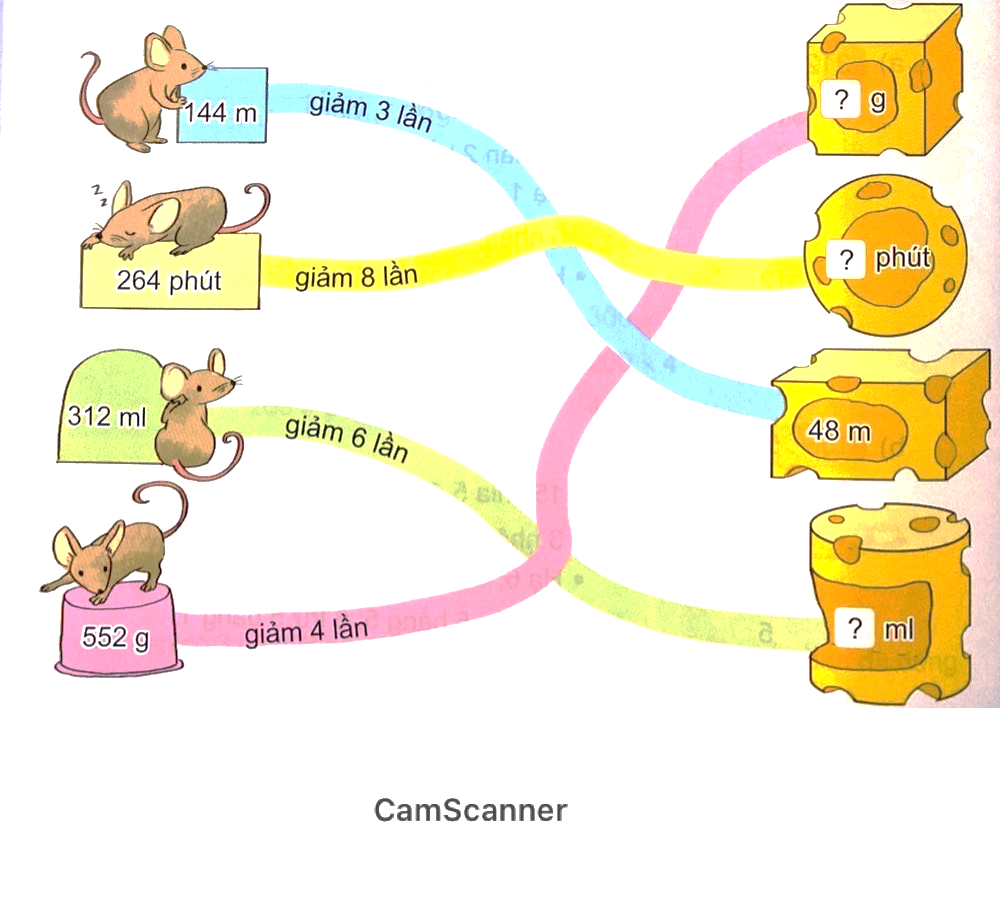 264
8
24
138 g
3
3
4
2
24
552
4
33 phút
0
4
8
3
1
5
1
12
312
6
3
2
30
32
2
5
2
1
0
12
52 ml
0
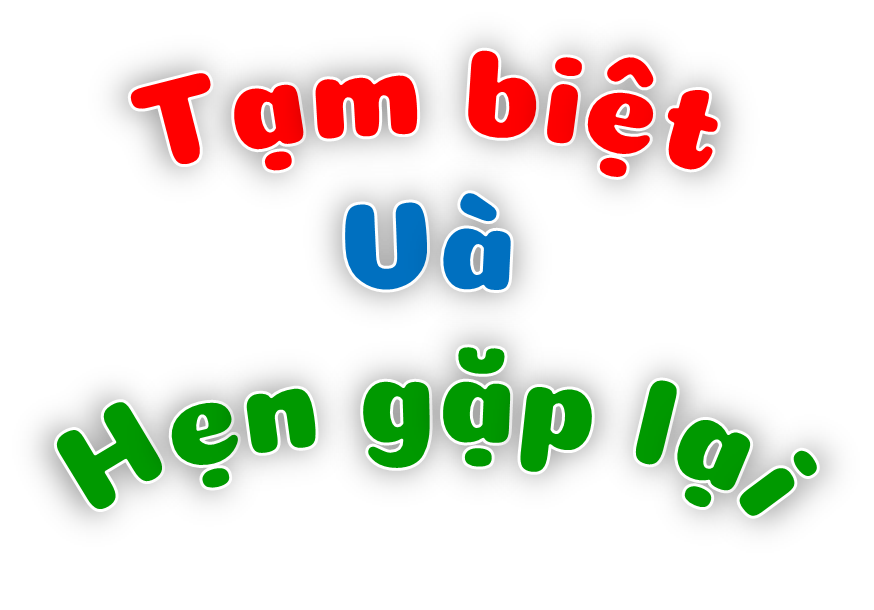